KQuIP/UKRR Regional Day
North West 
14:20 - 14:50
Vascular Access Data presentation – Dr Retha Steenkamp Data presentation
Our Vascular Access experience - Vicky Ashworth
KQuIP & MAGIC - Vascular Access – Katie Fielding, Project Lead
Vascular Access Data Session	North West Regional Day
Retha Steenkamp
Head of Operations UKRR
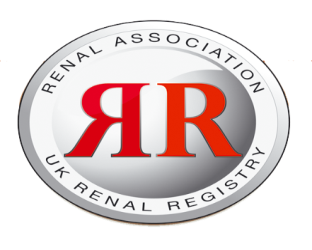 Vascular Access Audit Methods
All adult patients in renal centres in England, Wales and Northern Ireland
Provide vascular and peritoneal access data for patients on dialysis
The Vascular Access Audit Report does not include AKI patients
Incident data at patient level
Prevalent data in centre level
1 year PD follow-up data
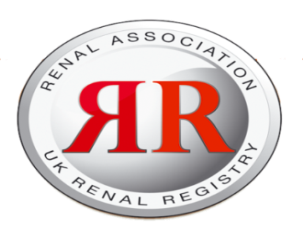 Vascular Access Audit Standards
60% of incident patients commencing planned HD should receive dialysis via a functioning AVF/AVG

80% of all prevalent long-term dialysis patients should receive dialysis treatment via definitive access: AVF/AVG or PD
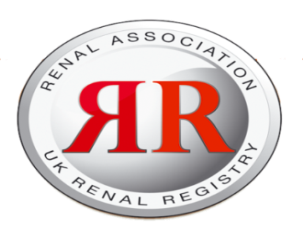 AVF/AVG % of incident dialysis patients
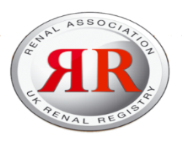 AVF/AVG % of incident HD patients
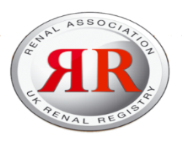 Guideline 60%
NTL % of incident dialysis patients
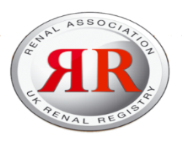 TL % of incident dialysis patients
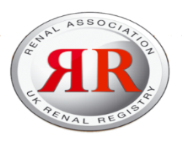 AVF/AVG  % of prevalent dialysis patients
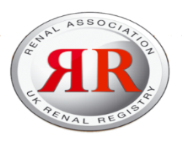 AVF/AVG/PD  % of prevalent dialysis patients
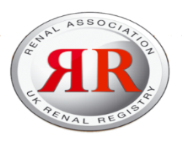 Guideline 80%
TL/NTL % of prevalent dialysis patients
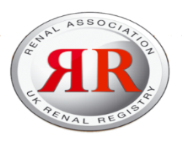 Acknowledgements
Thank you to all renal units that submit data to the UKRR

Thank you also to all the people at the UKRR who work in the background to make all this possible.
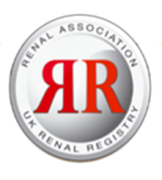 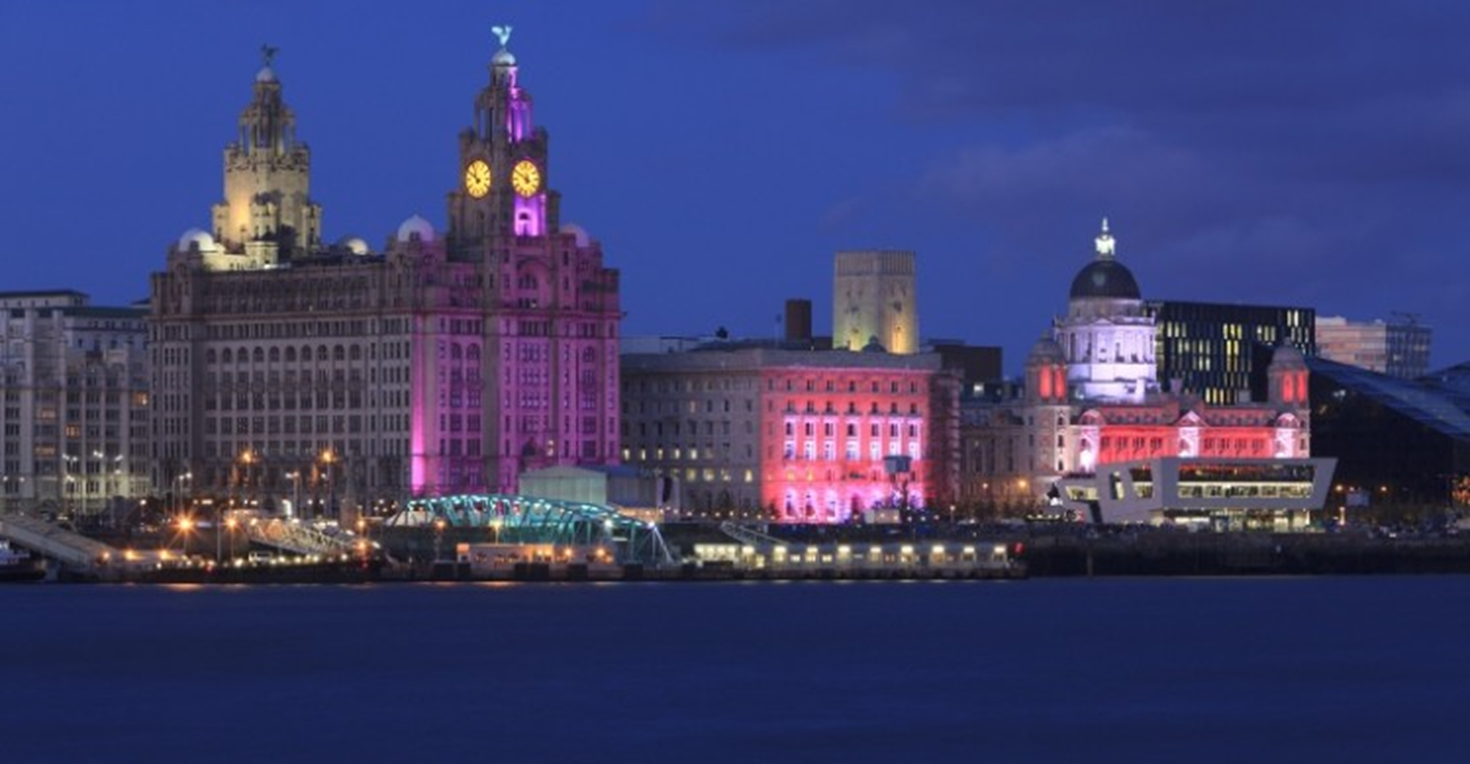 Our Vascular Access Experience


Tilly Leach (VAN)                 Vicky Ashworth (ANP)
Outline
Vascular access audit past and present
Past process
Current process
Low clearance clinic
1st dialysis pathway
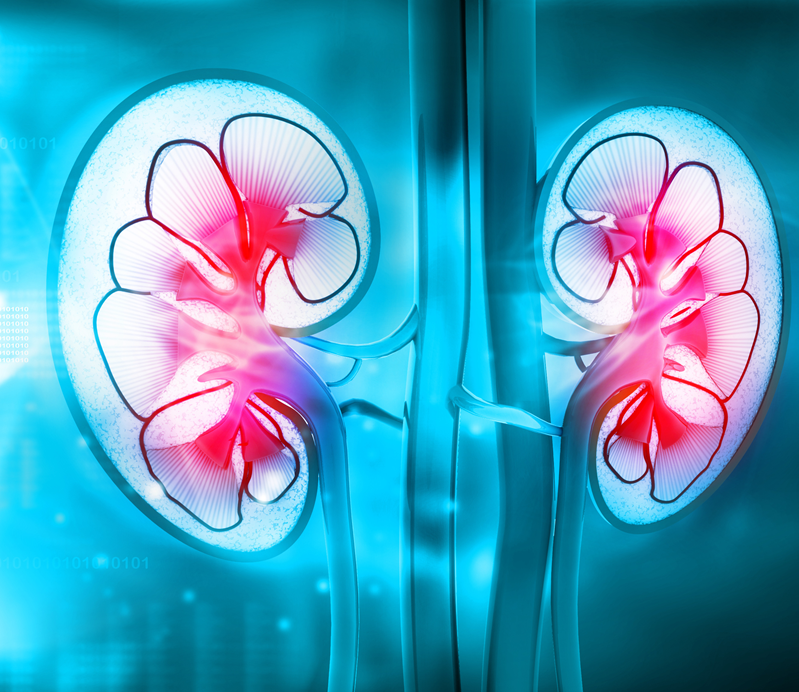 New Starters working AVF/AVG
Audit Jan – Dec 2017106 new starters
Prevalent Patients AVF/AVG
Current Population
In the past
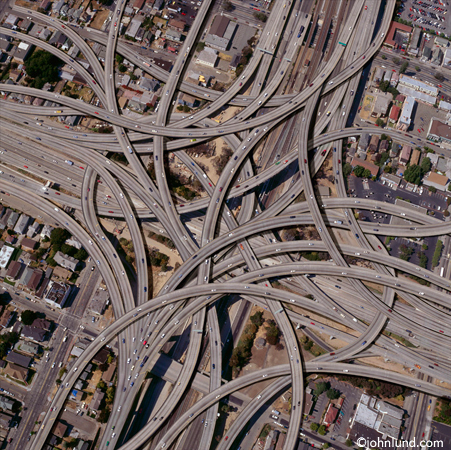 Unstructured
Un coordinated
Prone to congestion
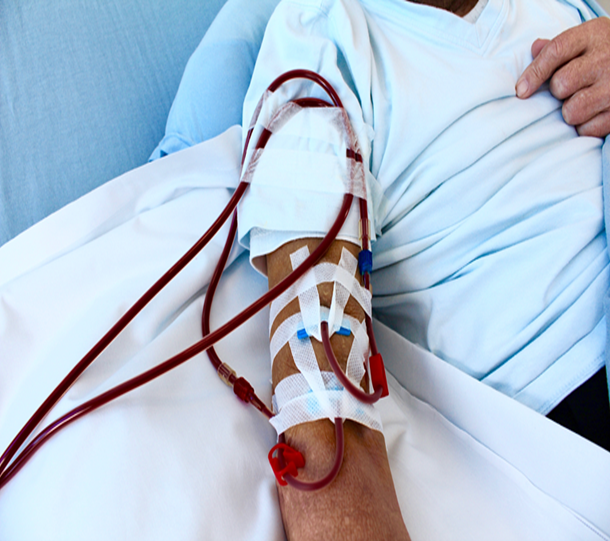 Full time vascular access nurse
Focus on all patients having a working AVF/AVG starting HD
Controlling vascular access pathway
Up to date spreadsheet, checked at weekly intervals 
Weekly MDT – to address access issues in a time appropriate fashion
Low clearance clinic NOV 2014
MDT
Consultant 
Vascular access surgeon
Pre dialysis nurse
Dietician
ANP
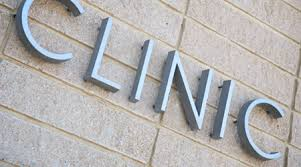 Focus on transplant first, RRT plan, Access, Education, Support
Complex Transition period
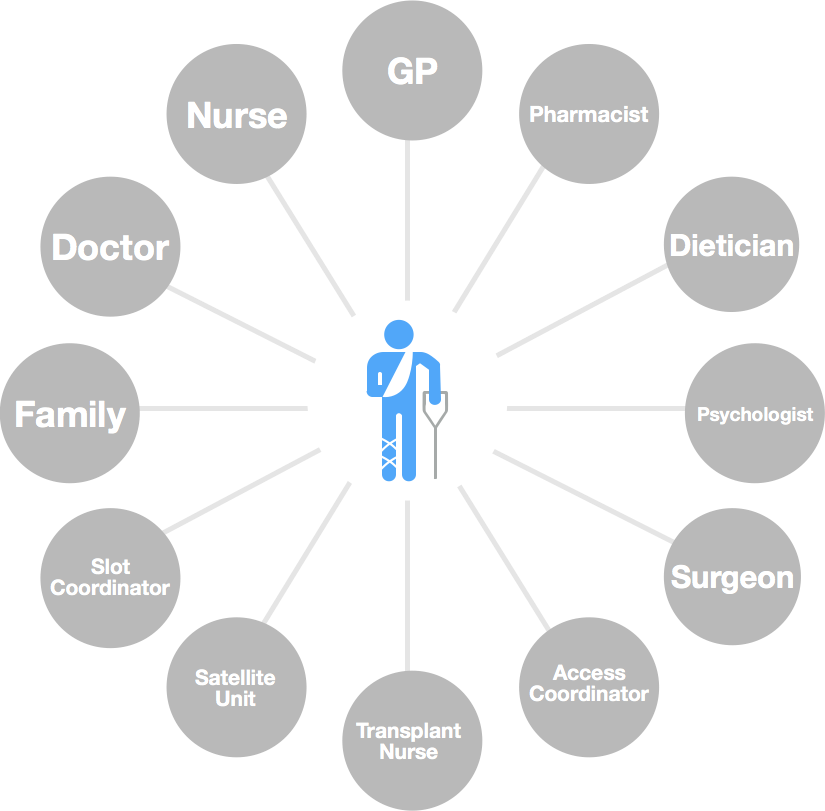 Delivery of care is multi-disciplinary and complex

Multiple needs
Nursing intervention
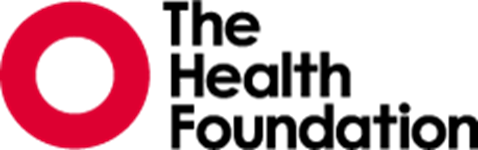 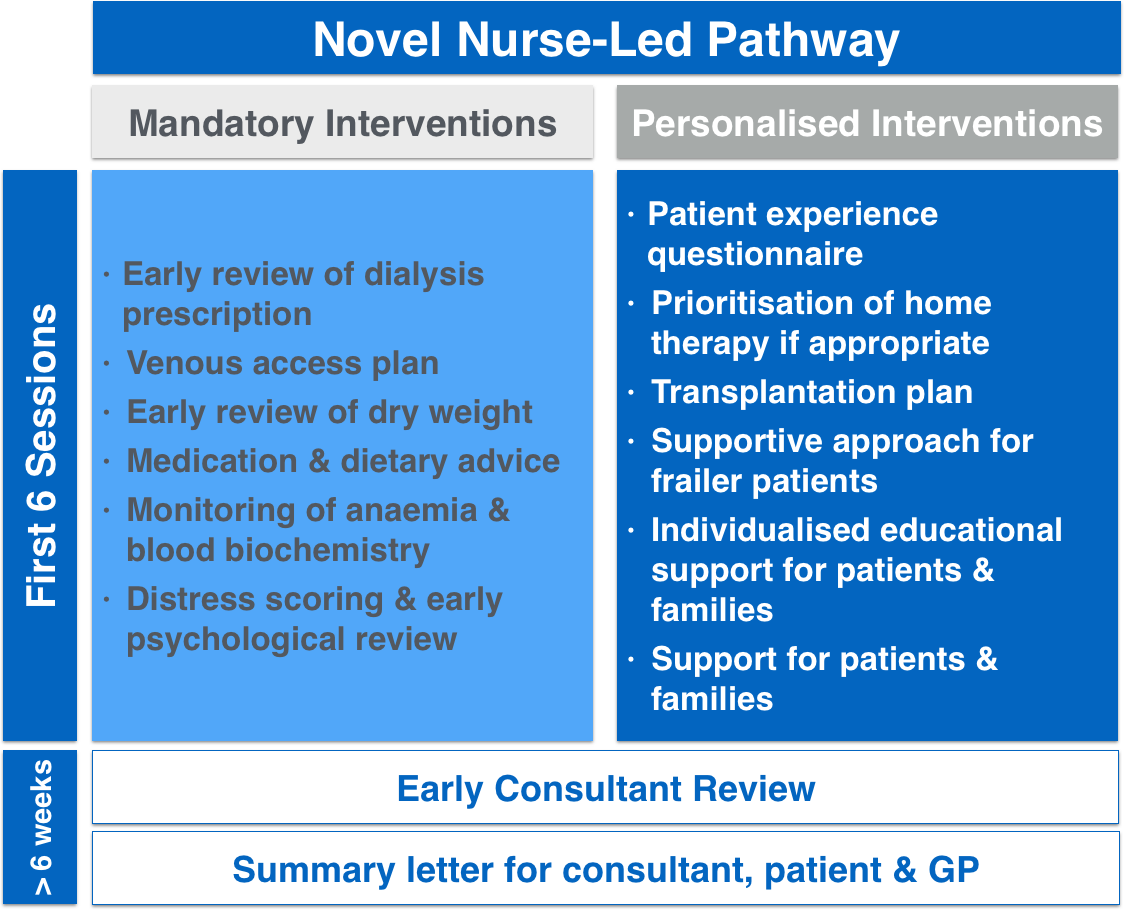 Monitoring the patient
Bespoke dashboard
Developed with Business Intelligence team
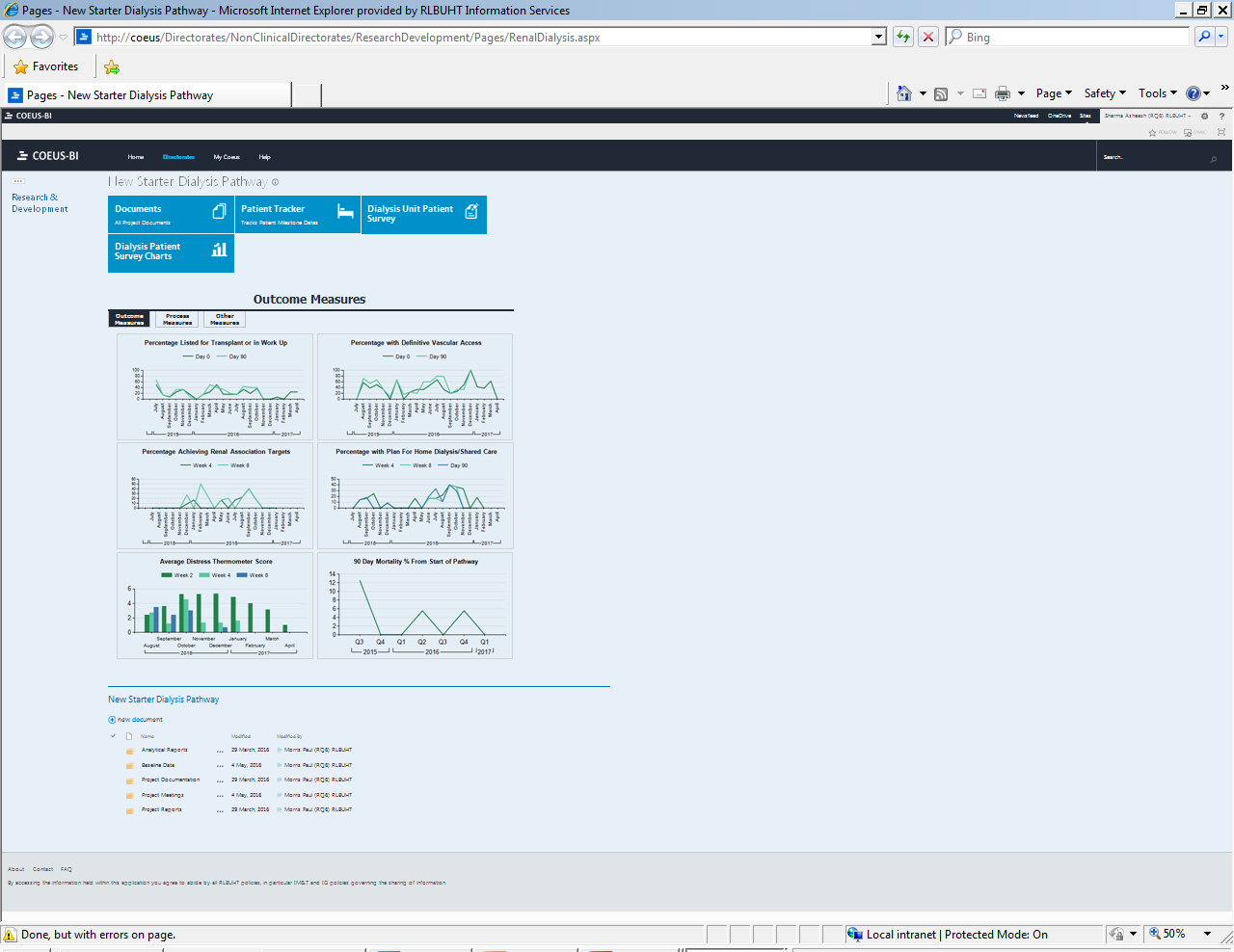 Patient Demographics
Improved Process
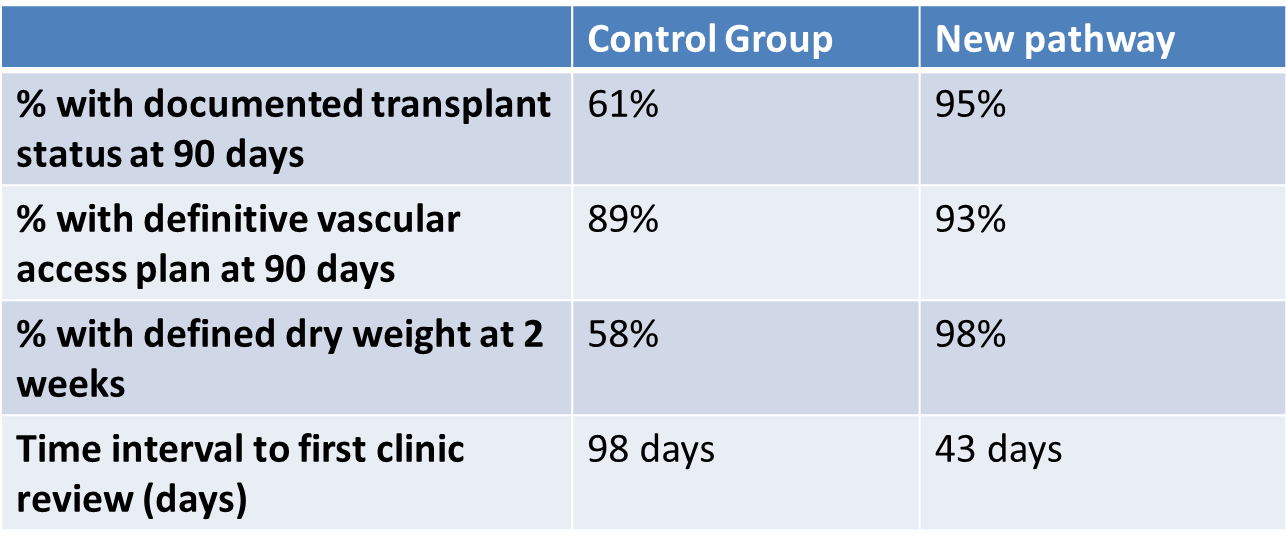 Improved Experience: PREM questionnaire and distress thermometer
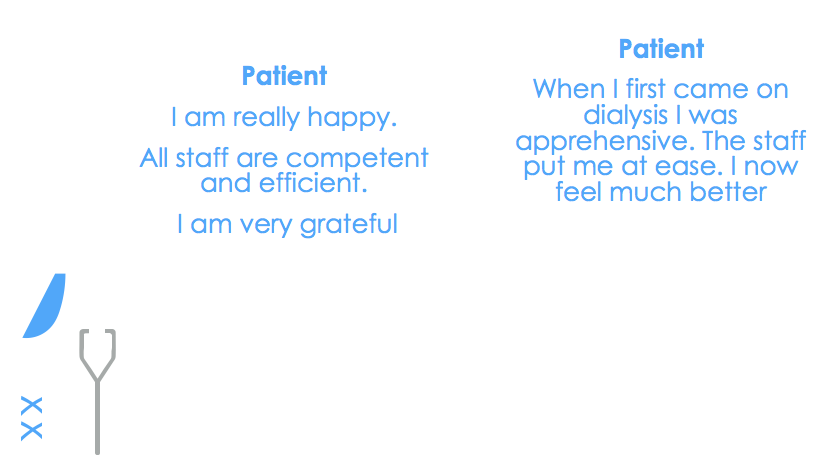 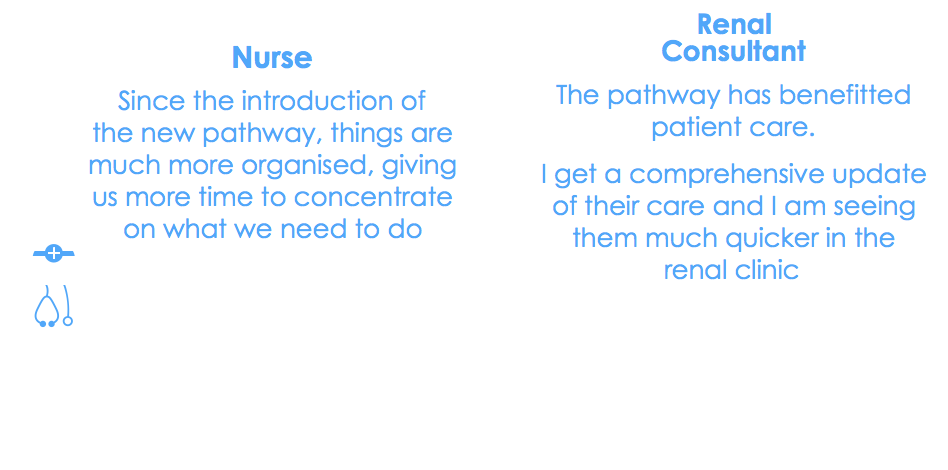 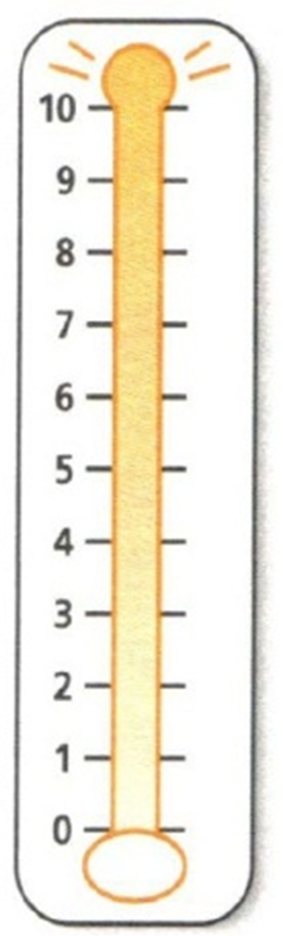 Patient distress diminished from a score of 4.3 (week 2) to 2.4 (week 8)
Patient feedback has been strongly positive
58% reduction in unadjusted mortality
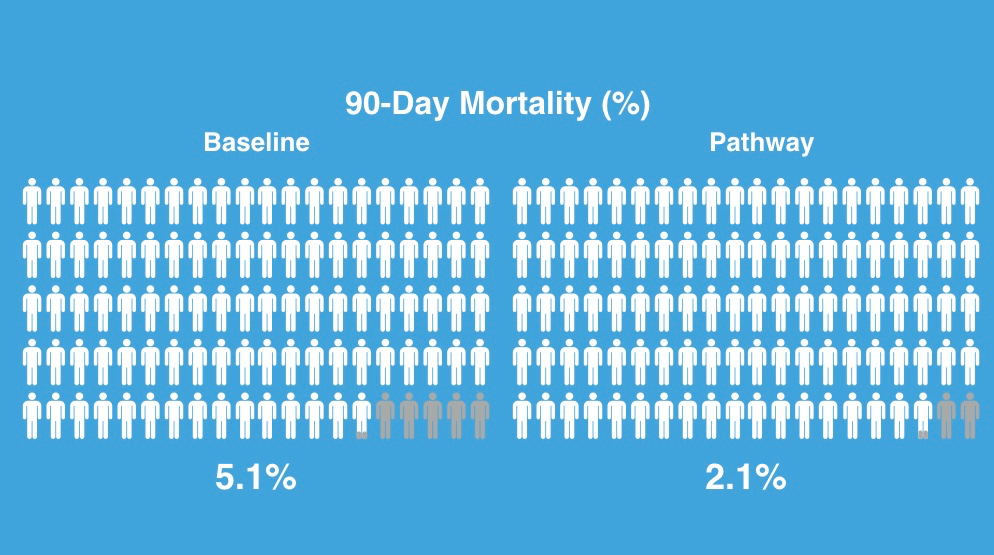 [Speaker Notes: Ash]
The new process
Vascular Access
May 2015
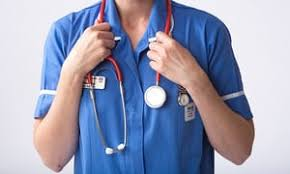 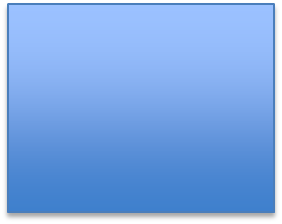 1st Dialysis
 Pathway
June 2015
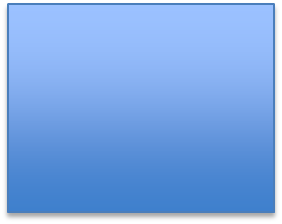 Low Clearance
 Clinic
Nov 2014
ANP/VAN overseeing patient pre and transitioning onto haemodialysis
Next steps….
Continue to improve performance
Acknowledge the  challenges  around maintaining vascular access and strive for best practice
Nurse patient education crucial
Aim to provide the best for our patients
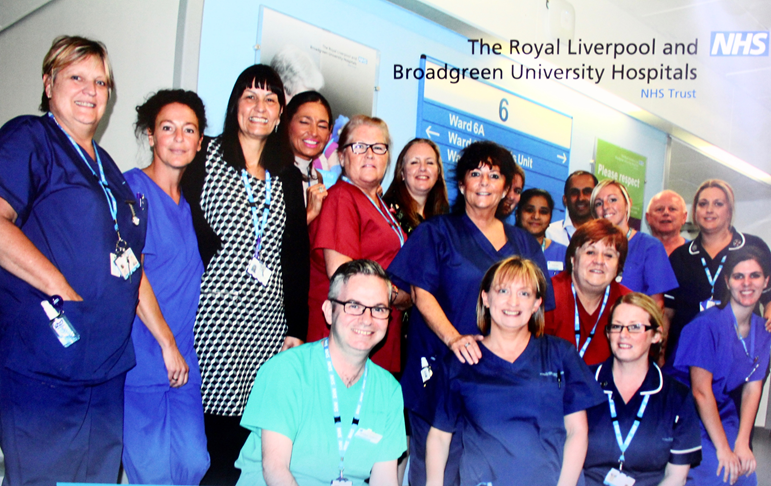 Managing Access by Generating Improvements in Cannulation
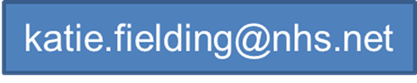 Katie Fielding,
Co-Chair, BRS VA

Professional Development Advisor – Haemodialysis, Derby Teaching Hospitals NHS Foundation Trust
MDT Fellow, UK Renal Registry
Co-Chair, Measurement and Understanding Workstream, KQuIP
[Speaker Notes: Introduce self

I would like to tell you about MAGIC which is KQuIP’s project to improve VA for HD]
AVF/G is gold standard for VA
RA audit standards recommend 80% of prevalent dialysis patients dialyse via AVF, AVG or Tenckhoff

Huge variation across the UK
[Speaker Notes: We know the RA standards

Seems a simple statement but we know there is a complex pathway behind it – go through diagram

We know there is huge variation across the UK – how do we improve this

Regardless of your opinion of this – there is over-whelming evidence that AVF is best for majority of patients and no evidence to say who it is and isn’t good for – whilst there maybe a selection of pts it is not good for how can we make non-evidence based judgements – this is people’s lives we are talking about

Need to develop some common sense about VA

Many steps to achieving definitive access – I’m going to focus on VA for HD but still numerous steps - go through briefly. 

Often focus on VA surgery steps, possibly as it is not our problem  ---- next slide]
There is more to AVF/G use than Vascular Surgery!!
Cannulation is the centre of AVF/G rates
AVF/Gs are formed to be used
Prevention is better than cure

Cannulation affects:
Longevity of AVF/Gs
Patient experience of HD

We can improve cannulation practice
[Speaker Notes: Many aspects to achieving good VA care 

Maybe that’s why we haven’t got to the bottom of good AVF rates as we don’t consider all of this

Go through briefly

I’m interested in cannulation – mainly because the reason we have AVF/G formed is cannulate them – without that aspect meaningless 

Cannulation damages AVF/G – need to minimise]
The Problem with Cannulation
65.8% of cannulation was area puncture
	(Parisotto, 2014)

Initial PREM results indicates needling is a problem

Variation in practice across the UK
Buttonhole v. Rope Ladder
[Speaker Notes: Buttonhole v. rope ladder – why do some units get infections and others don’t – lack of consistency of practice – don’t want to get into debate about what is right and wrong]
MAGIC
Core structure of a quality improvement programme
Allow adaption at regional and unit level
BRS / VASBI / KQuIP collaboration with regions

Aim: To improve prevalent AVF/G rates:
Improve cannulation to preserve AVF/G function
Make AVF/G more attractive through better patient experience
Develop structures to support good VA care
Core Structure
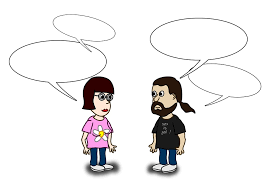 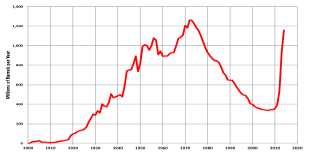 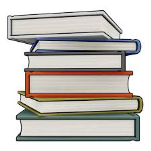 [Speaker Notes: Start with leadership, then measurement then materials]
Phased Approach
MAGIC Network (3 monthly) + Monthly Measures
[Speaker Notes: Phased approach 

Go through 4 phases

Has educational structure from MAGIC around it

Running through it will be the MAGIC regional network and monthly measures

Animated – hope by end of the project you will have skills and ability to continue doing this yourselves – leave you with leadership skills, network and measures to do it yourselves and continues with PDSA cycles]
Website - www.thinkkidneys.nhs.uk/kquip/magic/  

Facebook - www.facebook.com/groups/1918050308446120/ 

  Twitter - twitter.com/HaemodialysisVA

Scottish VA Appraisal - http://www.srr.scot.nhs.uk/Projects/PDF/2015/Scottish-Renal-Registry-vascular-scorecard-151117.pdf
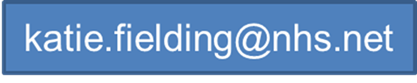 [Speaker Notes: To summarise, MAGIC is about needling AVF/G, which is the central element of definitive VA for HD

Its about doing this well to promote AVF/G longevity and patient expereince

Relevant to adults and paediatrics

Relevant to AV fistulae and grafts

Based on BRS / VASBI Needling Recommendations
Consensus base

We have webpage, twitter and facebook page – also link to the scorecard which came Scottish VA appraisal

This image here is from the Home Therapies meeting – summarises what MAGIC is about]
KQuIP/UKRR Regional Day
North West 
14:50 – 15.40 
Group Work – Review of Vascular Access data locally
KQuIP/UKRR Regional Day
North West 
Group Work Questions for Consideration:
What is the data telling us, what works well and what are the important issue’s to address?
Do we need any more data? What are the barriers?
Have we any examples of interventions that worked and where is the evidence? 
What are the next steps?
KQuIP/UKRR Regional Day
North West 
15:40 – 16:10 
Feedback from each group
Kidney Quality Improvement Partnership (KQuIP)


Closing Statement and 
Next Steps

Graham Lipkin 
Co-chair of KQuIP
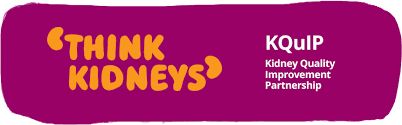 Kidney Quality Improvement Partnership North West Regional Day- Graham Lipkin
31/01/2018
| 43
Review of Key Outcomes:

Know your data
Identify your Unit QI leads: Medic and MPT
Decide on your Unit Key priority project
Feel supported to embed QI in your practice
What’s Next?
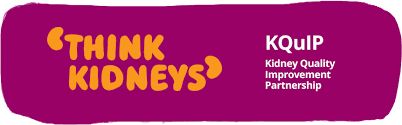 Kidney Quality Improvement Partnership North West Regional Day- Graham Lipkin
31/01/2018
| 44
What do I do next - as Part of KQuIP?
Communication: Sign up to KQuIP to stay informed
Structure: Define and work with your QI leads within your Unit
Support: Explore local QI & PM resource within Trust to support you
Teams: Agree project lead for your key QI Focus and 
	build small steering group team
Kidney Quality Improvement Partnership North West Regional Day- Graham Lipkin
31/01/2018
45
Which National KQuIP Priority Project?
Improving access to kidney transplantation; Transplant First
	Transplant First, developed in West Mids under KQuIP. Now packaged.
Improving access to home therapies for suitable patients 
	Home Therapies project to launch in 2018 with West and East Midlands regions 
Improving Vascular Access – Managing Access by Generating Improvement to Access (MAGIC) 
	Yorkshire and Humber region to commence project early 2018
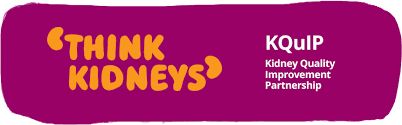 Kidney Quality Improvement Partnership North West Regional Day- Graham Lipkin
31/01/2018
46
KQUIP Support following today?
Regional QI Days Report
NW Region Webpage-talks and data
Project management support - Vicky/James
KQuIP Hub-talks and data
NW Regional Delivery strategy
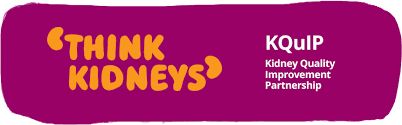 Kidney Quality Improvement Partnership North West Regional Day- Graham Lipkin
31/01/2018
47
KQuIP NW Regional Delivery Support Plan
Kidney Quality Improvement Partnership North West Regional Day- Graham Lipkin
31/01/2018
48
KQuIP welcomes you……enabling you and your team to improve quality and safety
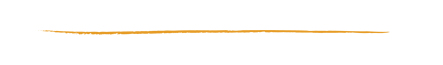 www.thinkkidneys.nhs.uk/kquip/
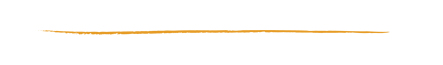 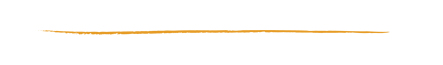 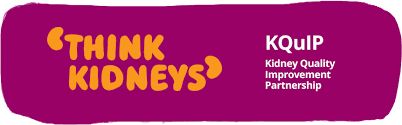 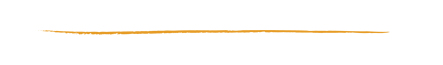 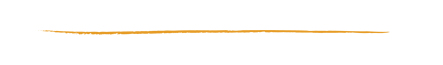 Kidney Quality Improvement Partnership North West Regional Day- Graham Lipkin
31/01/2018
49
Kidney Quality Improvement Partnership – Graham Lipkin
Have a good

 Journey Home
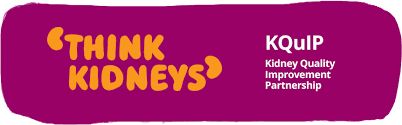 Kidney Quality Improvement Partnership North West Regional Day- Graham Lipkin
31/01/2018
| 50